Welcome to all 
for the MHRM Online lecture
By 
Dr. Dhiraj Ovhal 
HOD of Commerce
Chapter -2 
Marketing Decision –I 
(Product and Price)
Chapter -2 
Marketing Decision –I 
(Product and Price)
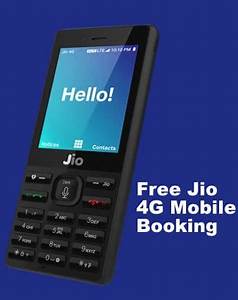 Q.7   What do you mean by Pricing and Explain the Objectives ?
Meaning:- 
 Price means exchange value of products. Seller is ready to sell and buyer is ready to accept at agreed price. 
The marketer should keep right price as per the competitors price strategy. It should not keep high price because no one like to purchase with high price and low price create doubt about quality of the products.

( Exchange value... No high or low price	Right price..)
( Penetration price means low price and Skimming price means High price)
Skimming Price Strategy
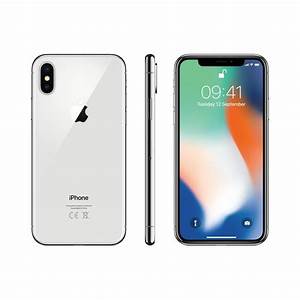 Penetration Price Strategy
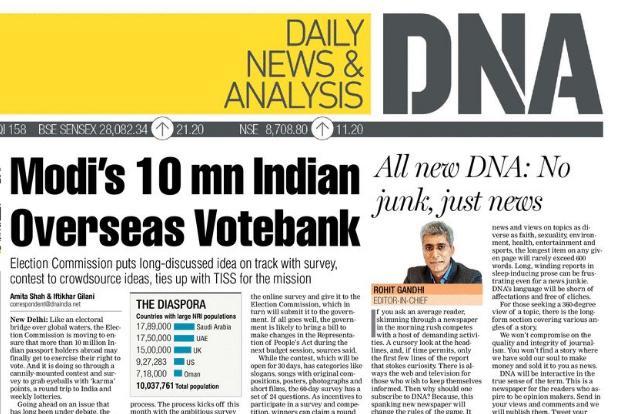 1 . Survival 

2.Profit 

3.Sales 

4.Competation

5.Customer satisfaction 

6.Skimmimg pricing

 7.Pentration pricing 

8.Social responsibility
Objectives :-
Survival :-
Lockdown situation and Pandemic Corona virus

Nowadays survival is main things for the business
To face the competition
To face recession
2. Profit :- 

 Return on Investment 
Profit maximization
3. Sales:-

Market share growth
Sales growth 
Capture new market
4. Competition :-
To reduce price to face competition
Offer various price on festival or special occasion to attract customers.
5. Customer Satisfaction :-
Best quality with reasonable price
Prime focus on customer satisfaction
6. Skimming pricing :- 

 High price--- Main objective to recover early cash or profit
Scream the cream
Technology product
Fashionable product
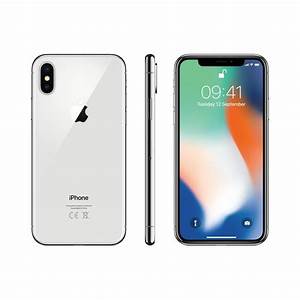 7. Penetration Pricing :-
Low price--- Main objective to capture the market 
To face the competition
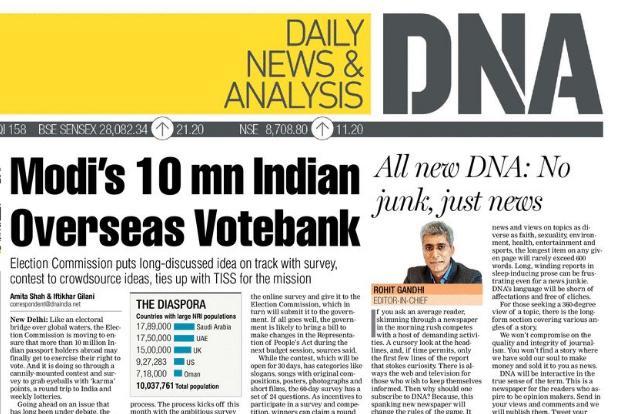 8. Social responsibility :-
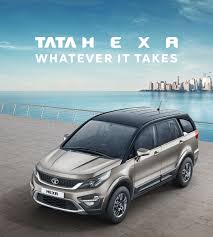 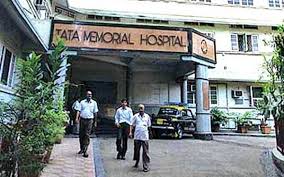 Doctor :-   Fees
1 . Survival 

2.Profit 

3.Sales 

4.Competation

5.Customer satisfaction 

6.Skimmimg pricing

 7.Pentration pricing 

8.Social responsibility
Objectives :-
Thank You
Attendance Link


https://forms.gle/Xqvykv5vfEi1zpyF7

(Mention date at last point)